Стать лучшей версией себя: рефлексивная практика
Выдающийся российский педагог, писатель, один из основоположников научной педагогики в России Константин Дмитриевич Ушинский говорил:  «Ни один наставник не должен забывать, что его главнейшая обязанность состоит в приучении воспитанников к умственному труду и что эта обязанность более важна, нежели передача самого предмета»
   Каким, по Вашему мнению, должен быть наставник?
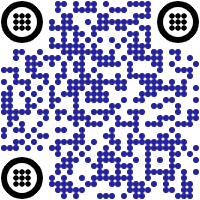 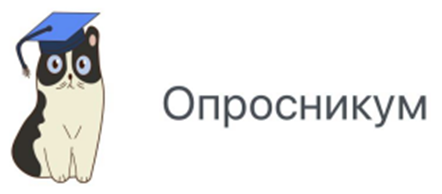 https://quick.apkpro.ru/poll/15592
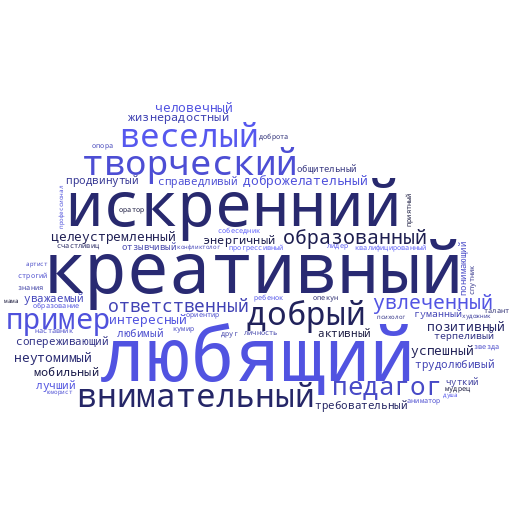 МАСТЕР
МАГАДАНСКОЙ ОБЛАСТИ